patró de diapositiva (1)
patró de diapositiva (2)
patró de diapositiva (3)
patró de diapositiva (4)
patró de diapositiva (5)
patró de diapositiva (blanc)
patró de diapositiva (blanc)
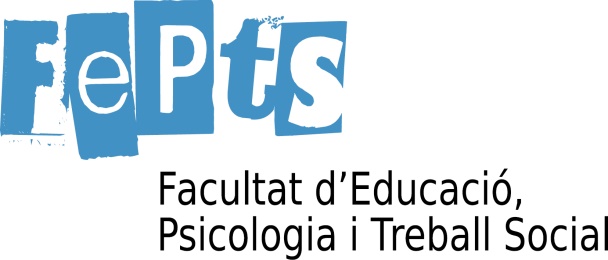 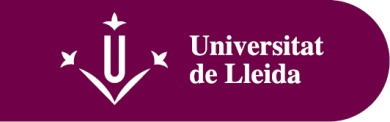 patró de diapositiva (blanc)
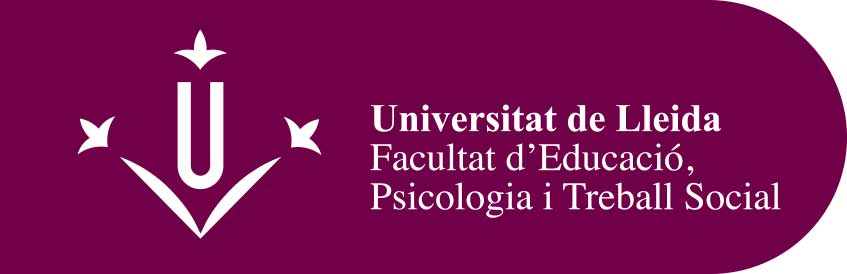 patró de diapositiva (gris)